Structure and Dynamics of Information Pathways in On-line Media
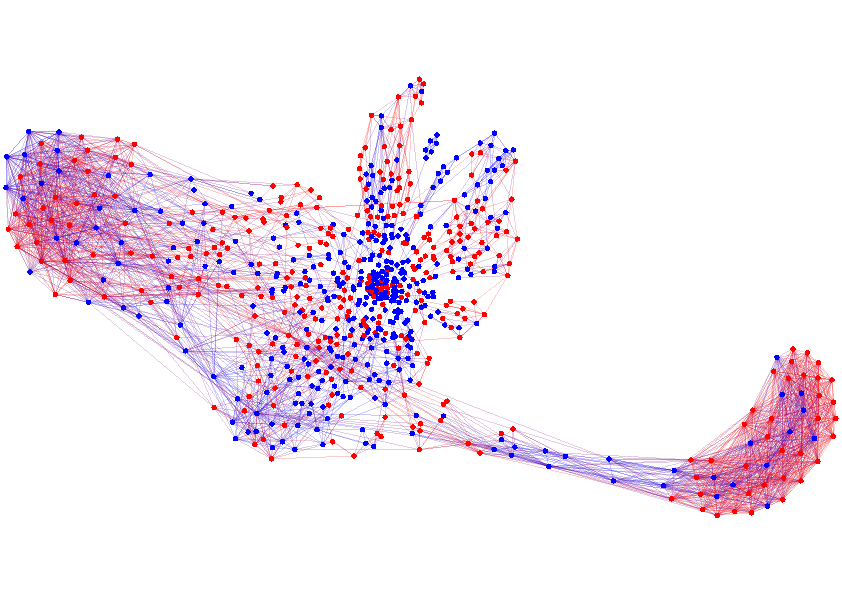 Manuel Gomez Rodriguez
Stanford UniversityMPI for Intelligent Systems
joint work with: J. Leskovec & B. Schölkopf
02.06.13 WSDM ‘13
Propagation over networks
Propagation takes place on
We can extract propagation traces from
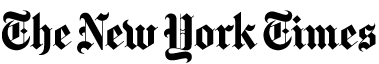 Information Networks
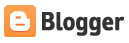 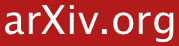 Social Networks
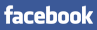 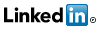 Recommendation Networks
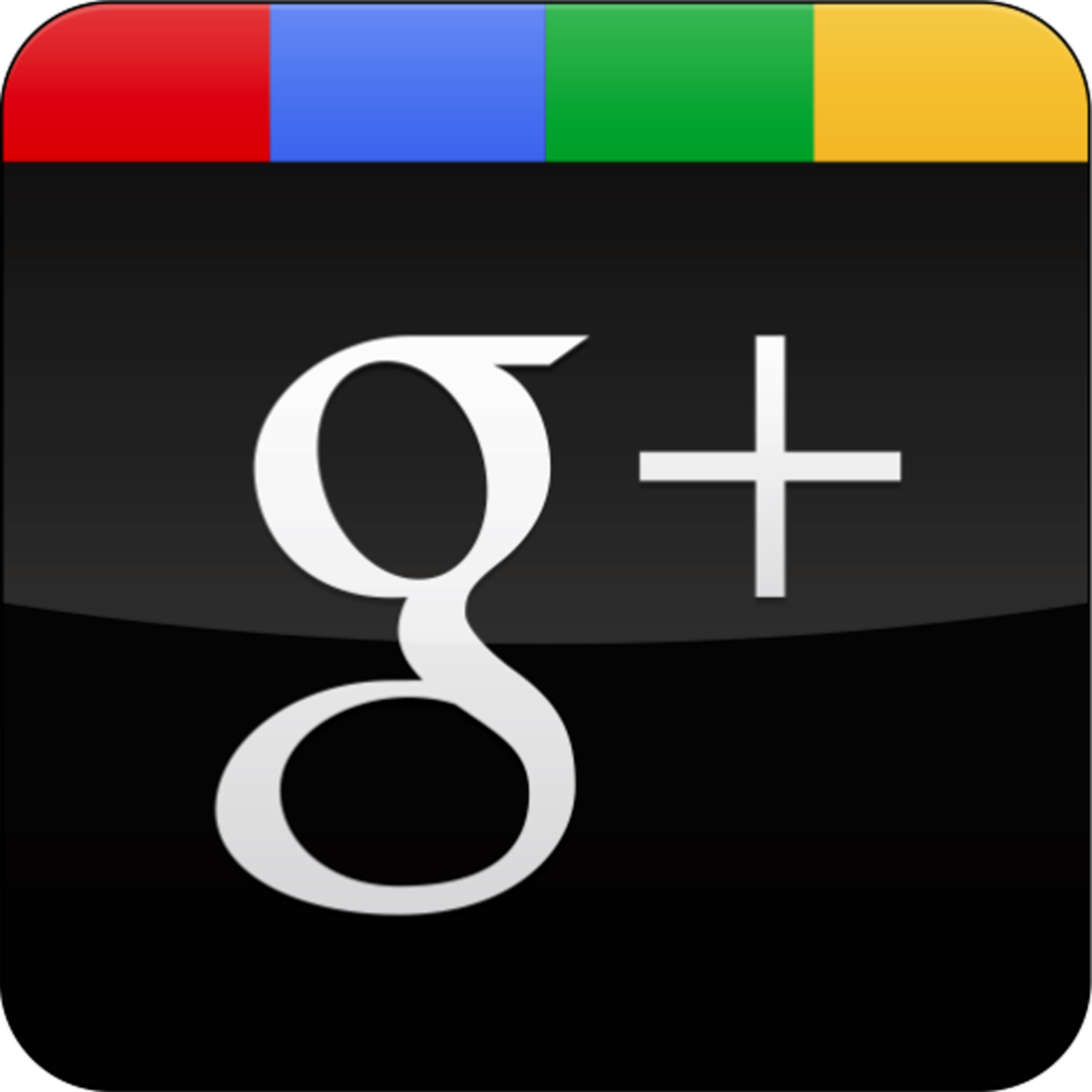 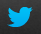 Epidemiology
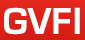 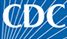 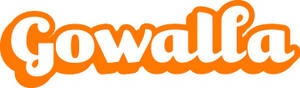 Human Travels
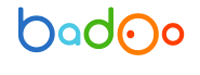 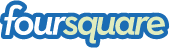 2
Propagation over unknown networks
Propagation often takes place over implicit or hard-to-observe networks.
Hard-to-observe/hidden networks of drug users that share needles among them
Implicit networks of blogs and news sites that spread news without mentioning their sources
We observe when a node copies information or becomes infected but …
	… the connectivity and transmission rates of the underlying network is unknown!
3
Examples of propagation
Propagation Process
Available data
Hidden data
Information propagates in the network
Time when blogs reproduce information
Informationpropagation
Who copied whom
Viruspropagation
Viruses propagate in the network
Time when people get sick
Who infected whom
Recommendations propagate in the network
Who influenced whom
Viral marketing
Time when people buy products
Can we infer the hidden data from the available temporal data?
4
Weighted networks
Previously (KDD’10, NIPS’10, ICML’12)…Unweighted networks: Propagation occurs at the same rate α over each edge.
In our work (ICML’11, WSDM’13)…Weighted networks: Propagation occurs at different rates αj,i over different edges.
5
Dynamic networks
0
T
Previously (KDD’10, NIPS’10, ICML ‘11, ICML’12)…Propagation over static networks with fixed transmission rates
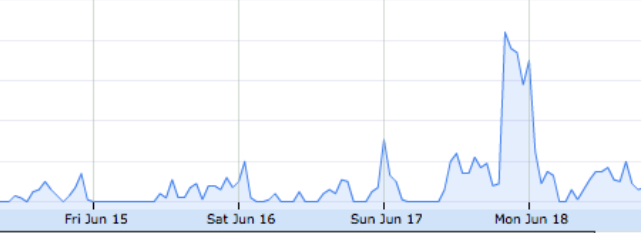 #greeceretweets
However…Networks and rates change over time
0
T
In our work (WSDM’13)…Propagation over dynamic networks and variable transmission rates
6
Inferring dynamic weighted networks
Information propagates on a dynamic directed network at different transmission rates:
0
T
n3
n3
n3
n3
n3
n3
n2
n2
n2
n2
n2
n2
n8
n8
n8
n8
n8
n8
n1
n1
n1
n1
n1
n1
n7
n7
n7
n7
n7
n7
n4
n4
n4
n4
n4
n4
n6
n6
n6
n6
n6
n6
n5
n5
n5
n5
n5
n5
n9
n9
n9
n9
n9
n9
n10
n10
n10
n10
n10
n10
Our aim is to inferthe dynamic network and the variable transmission rates only from the temporal traces
Cascade c1: (n1, t1=1), (n2, t2=4),(n3, t3=6), (n6, t6=11)…
Cascade c500: (n1, t1=34), (n4, t2=40),(n5, t3=42), (n2, t6=44)…
Cascade c1000: (n1, t1=87), (n4, t2=88),(n2, t3=90), (n5, t6=96)…
Cascade c2: (n2, t1=3), (n5, t2=10), (n3, t3=12), (n4, t4=23)…
Cascade c501: (n9, t1=50), (n5, t2=51), (n10, t3=58), (n6, t4=63)…
Cascade c1001: (n6, t1=92), (n7, t2=96), (n3, t3=97), (n8, t4=98)…
7
[Speaker Notes: Stronger colors]
Outline
Introduce a continuous time propagation model to explain the observed cascades.
Formulate the dynamic network inference problem using our propagation model.
Develop an efficient algorithm to solve the dynamic network inference problem.
Validate our algorithm on synthetic and real diffusion data, and discover qualitative insights about propagation in real information networks.
8
Continuous time propagation model
1. Likelihood of transmission of an edge
j
i
2. Likelihood of infection of a node
l
DAG
3. Likelihood of a cascade
k
tj
tk
tl
ti
infection times
Cascade
9
[Speaker Notes: acyclic]
Likelihood of transmission
Likelihood of tx of edge              :
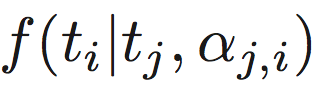 j
i
It depends on the tx time (ti – tj) and the tx rate α(j, i)
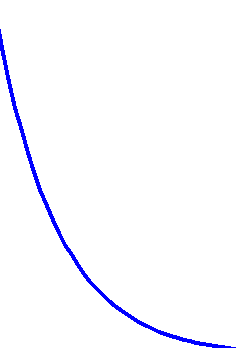 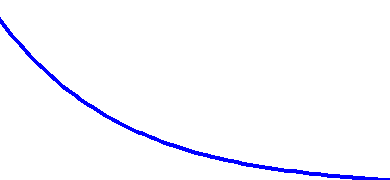 Exp
Social and Information Diffusion Models
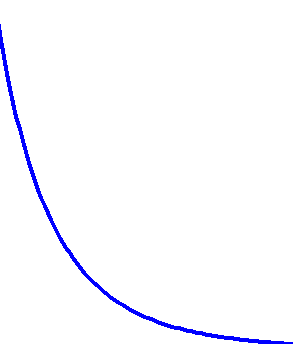 Pow
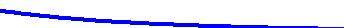 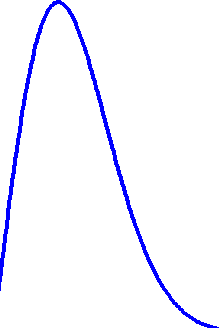 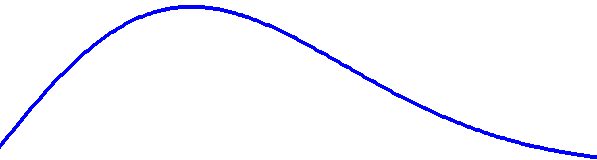 Epidemiology
Ray
tj-ti
tj-ti
small αj,i
big αj,i
As αj,i        0, likelihood        0 and E[tx time]       ∞
10
Probability of survival
The survival function of edge               is the probability that node       is not infected by node       by time ti:
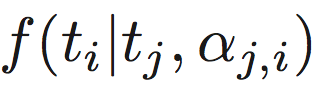 j
i
i
j
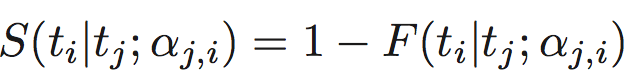 ti
tj
11
Likelihood of an infection
A node       gets infected once the first parent infects it.
i
What is the likelihood of infection of node       at time ti when node       is the first parent?
i
j
i
j
k
l
k
i
l
i
j
i
×
×
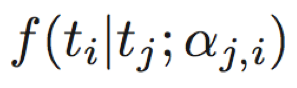 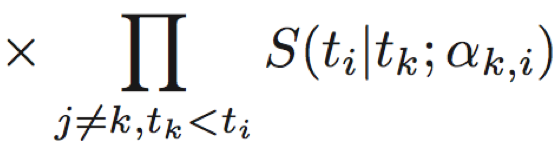 tk
tl
ti
ti
tj
ti
12
Likelihood of an infection
The likelihood of infection of node       results from summing up over the mutually disjoint events that each potential parent is the first parent:
i
+
i
i
i
l
l
l
j
j
j
k
k
k
+
×
×
×
×
×
×
tk
tk
tk
tj
tj
tl
tl
tl
ti
ti
ti
ti
ti
ti
ti
ti
tj
ti
13
Likelihood of a cascade
The likelihood of the infections in a cascade is:
Source
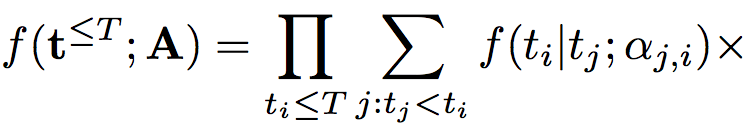 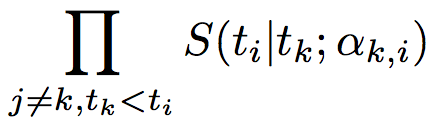 a
1st infection
d
2nd infection
c
3rd infection
b
Parent j is the 1st parent infecting i
Any parent k≠j infects i later than j
Sweep overinfected nodes
Sweep overpotential parents
14
Dynamic Network Inference
Dynamic network inference problem:
We penalize old cascades!
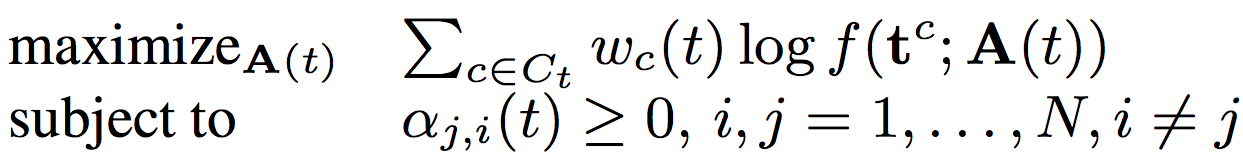 Tradeoff:
Tracking changing transmission rates fast requires forgetting old cascades quickly
Forgetting old cascades too quickly results in less reliable estimates
15
Convexity of Network Inference
Theorem. Given log-concave survival functions and concave hazard functions in A, the dynamic network inference problems is convex in A.
Corollary. The dynamic network inference problems are convex for the exponential, power-law and Rayleigh models.
16
InfoPath: stochastic algorithm
Algorithm: InfoPath
We developed InfoPath, a stochastic gradient descend algorithm, to solve dynamic network inference problem:
Typically, one order of magnitude faster than full gradient descend.
Per iteration:
Sampled cascade!
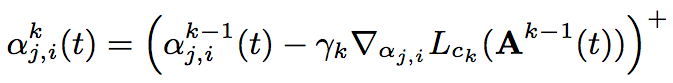 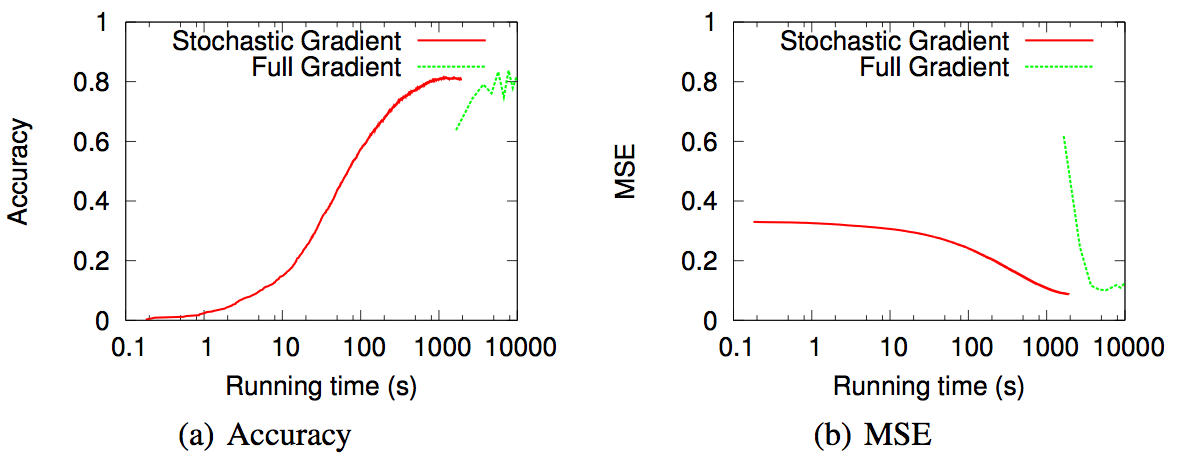 17
Synthetic experiments: setup
We validate our method on:
Synthetic data
1. We generate network structure (Kronecker/Forest Fire)
2. We assign transmission rate trends and generate transmission rate time series (dynamic networks)
4. Run our algorithm to infer dynamic networks
5. Evaluate our method computing precision, recall, accuracy and normalized mean absolute error (MAE)
18
Performance vs rate trend
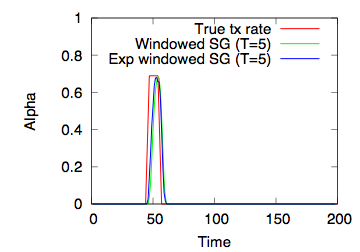 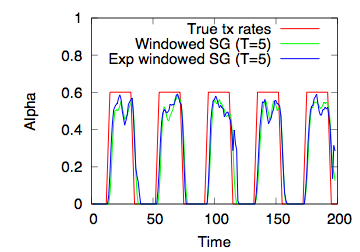 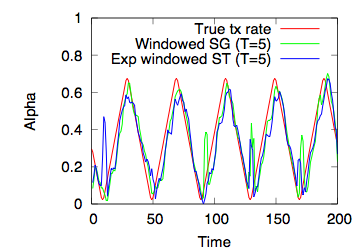 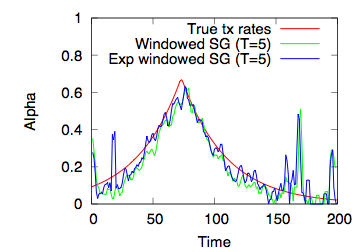 1000 cascades per time unit, exponential transmission model1,024 node Kronecker Core-Periphery network
Our stochastic method is able to track different transmission rate trends
19
Real experiments: setup
We validate our method on:
Real data
1. We crawl over 179 million quotes from 3.3 million sites from March 2011 to February 2012.
2. We filter posts per topic or news events (in practice, by keywords)
3. We extract memes cascades for every topic/news event
4. Run our algorithm to infer time-varying networks for every topic/news event
20
Observation I: Events
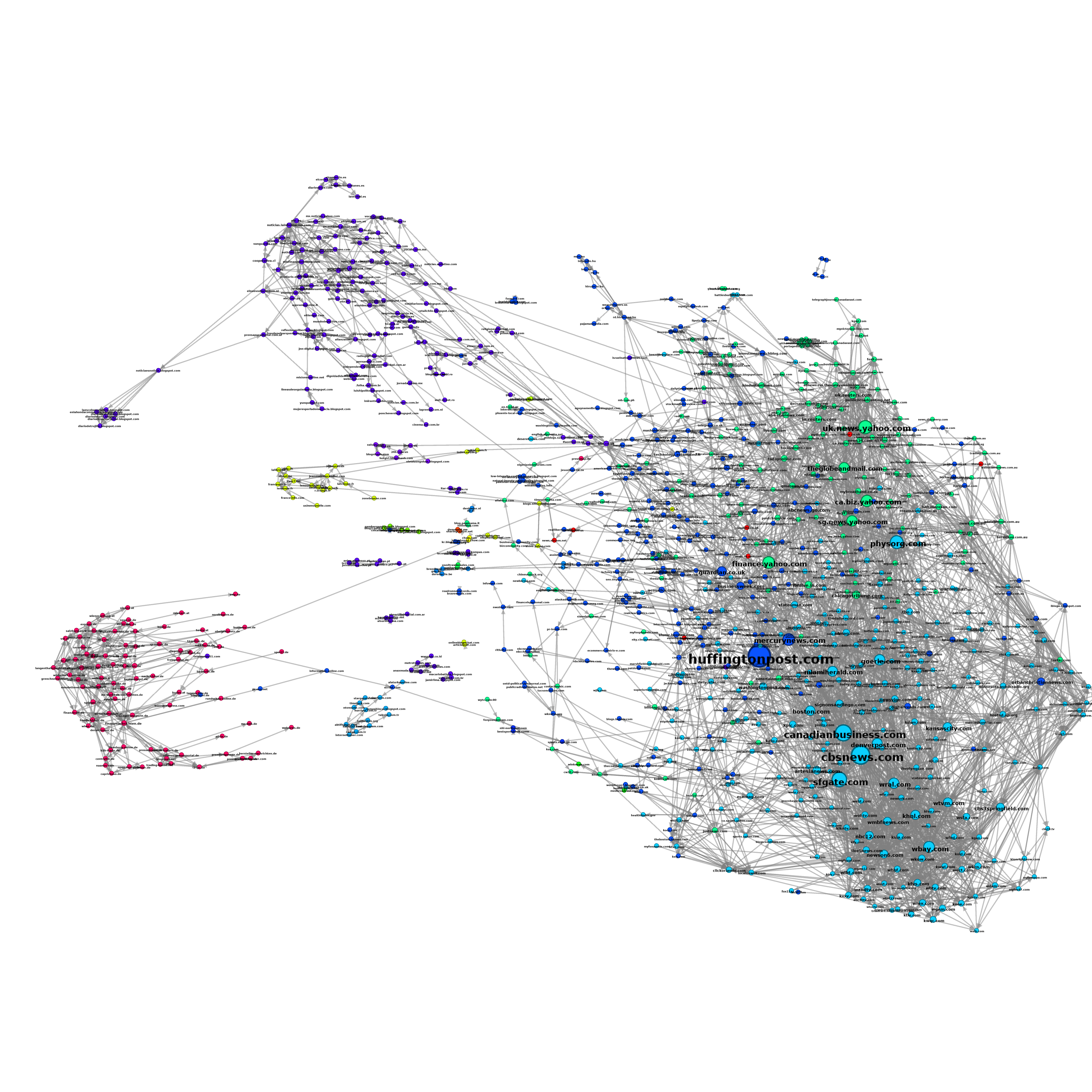 Youtube video: http://youtu.be/hBeaSfRCU4c
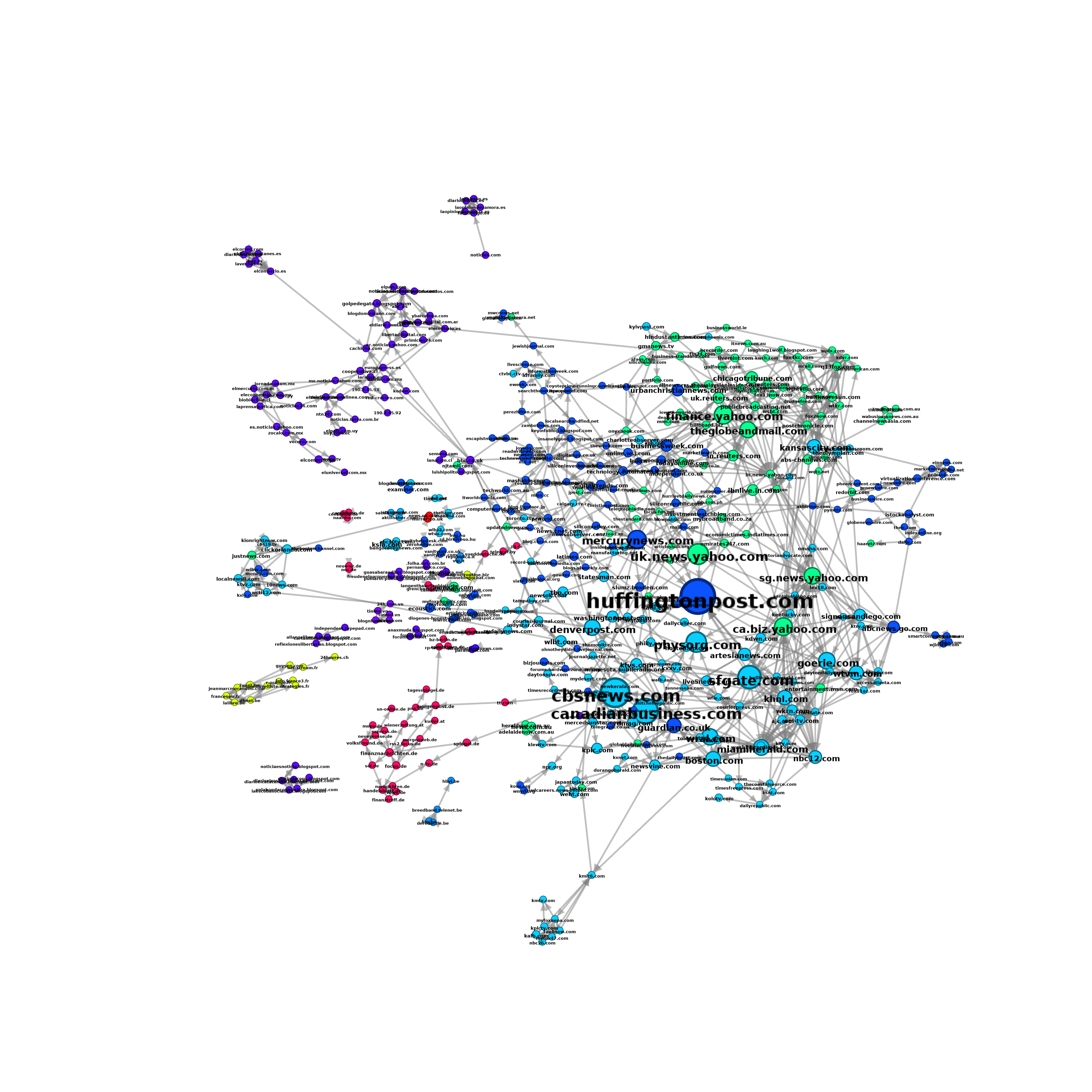 Steve Jobs2011-10-10(5 days after his dead)
Steve Jobs2011-07-01 (3 months before his dead)
21
Observation II: Dynamic Clusters
Youtube video: http://youtu.be/hIeF9NMSCLo
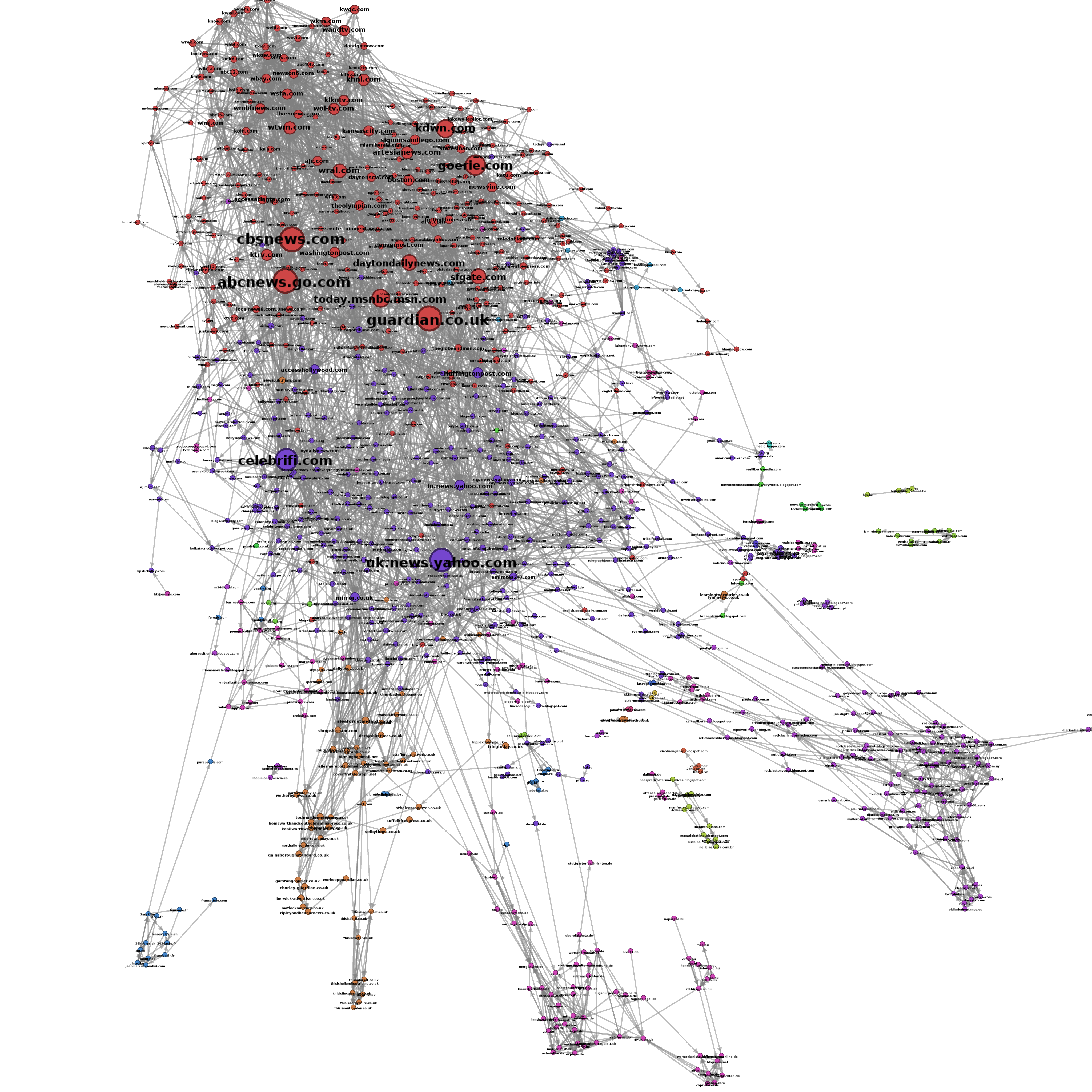 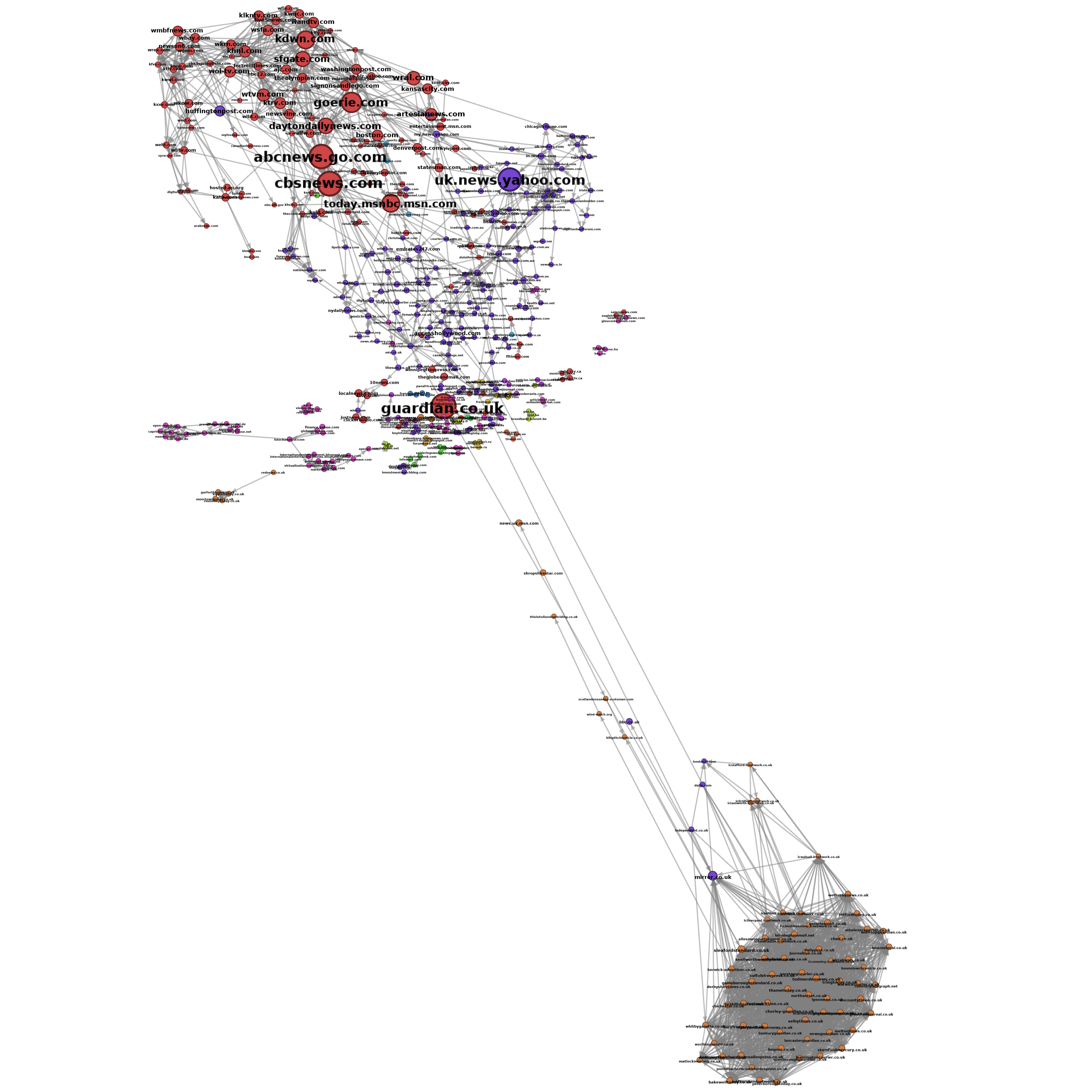 UK sites
UK Royal wedding2011-11-15(6 months after the wedding)
UK Royal wedding2011-05-02 (3 days after the wedding)
22
Observation III: population wide event
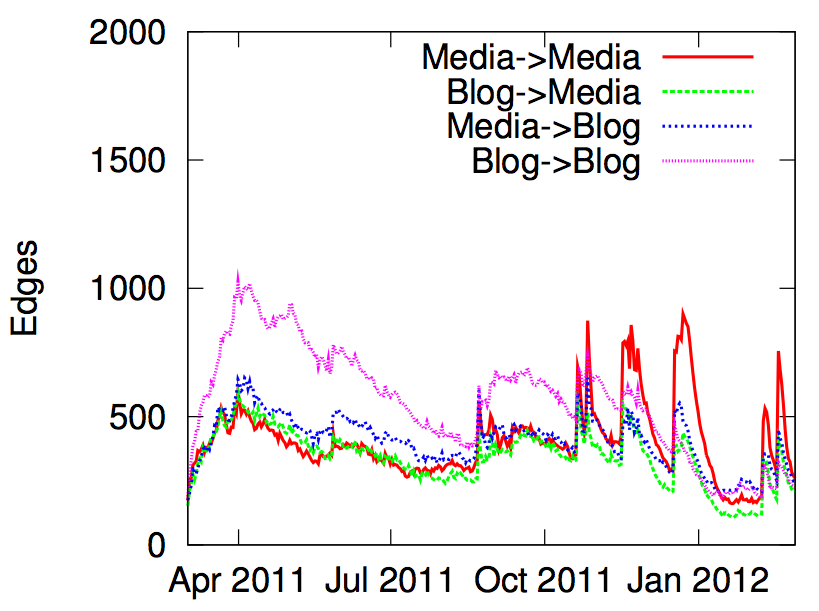 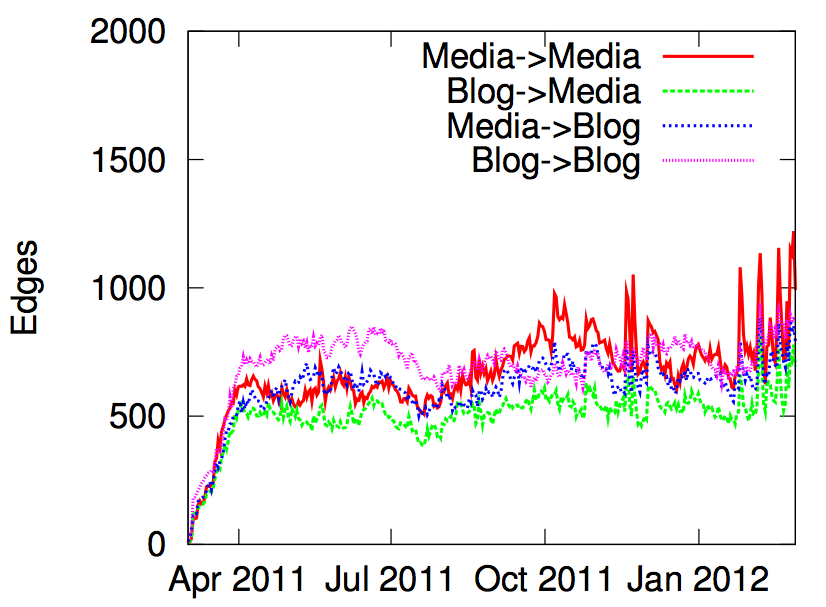 Syria’s uprise
Civil war in Libya
News are sometimes spreading earlier among blogs than mass media, often when civil population is involved, as the civil war in Libya or Syria’s uprise.
23
Observation IV: centrality
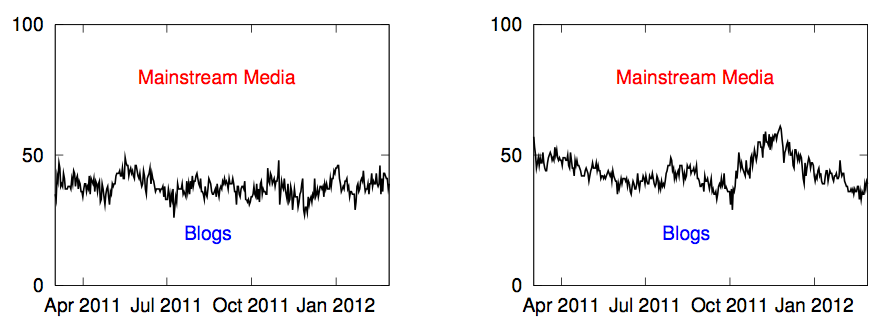 NBA
Occupy Wall Street
The distribution of mainstream media and blogs among the most central sites can be relatively steady (NBA) or more time-varying (Occupy Wall Street).
24
Conclusions
We introduced fully continuous time model for diffusion and propagation processes:
We make minimal assumptions about the physical, biological or cognitive mechanisms responsible for diffusion.
The model uses only the temporal traces left by diffusion.
We developed InfoPath, an on-line algorithm to infer time-evolving weighted networks from diffusion traces: 
We study how real networks and information pathways evolve over time on a massive real dataset.
25
Thanks!
More At: 
http://snap.stanford.edu/infopath
26
Photo: Wakhan Valley from Yamchun Fort, Pamirs